Chapter 48 - Ecosystems and Human Interference
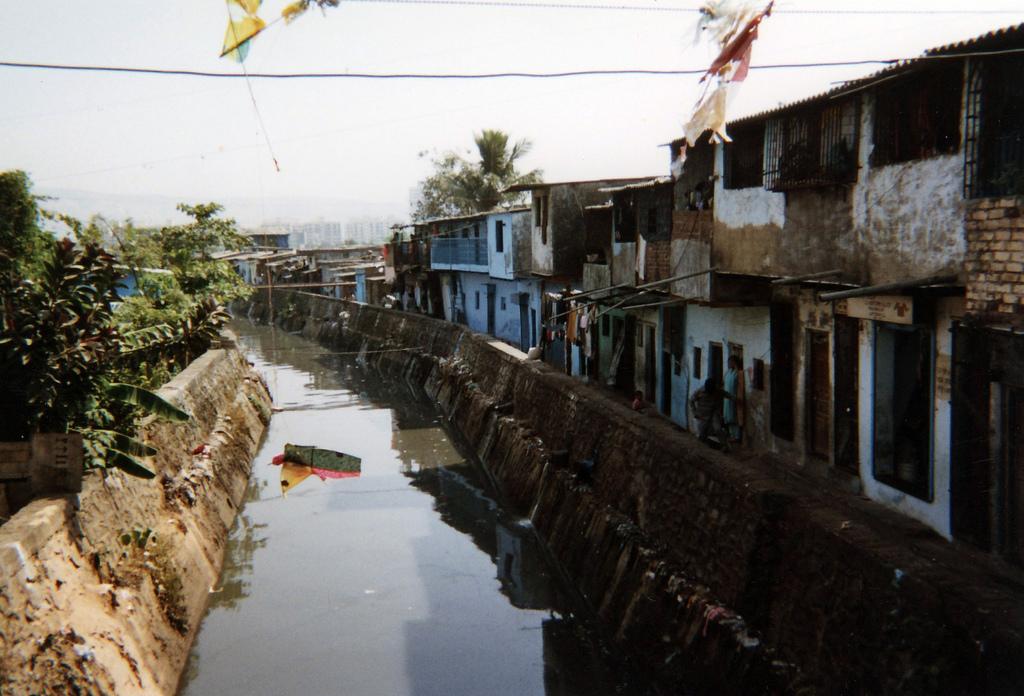 Photo Credit: http://www.flickr.com/photos/wordcat/266452605/
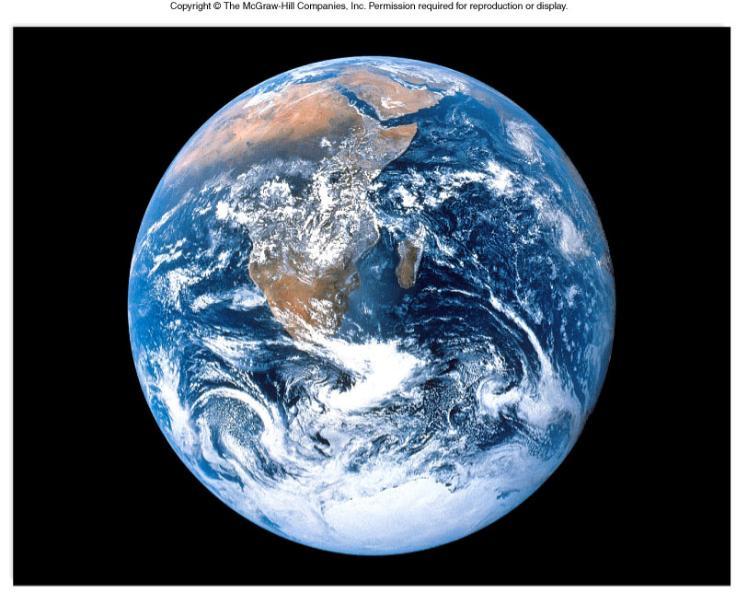 Biosphere - the part of the atmosphere that contains living thingsEcosystem - all the organisms in an environment (community) plus the nonliving physical factors (temperature, soil.etc)
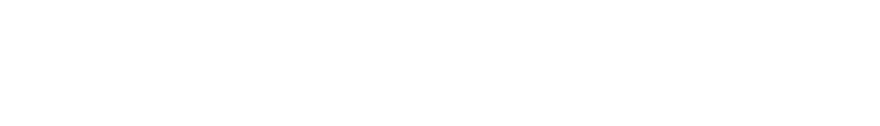 Biotic Components of an Ecosystem (living things) Abiotic components (nonliving things)
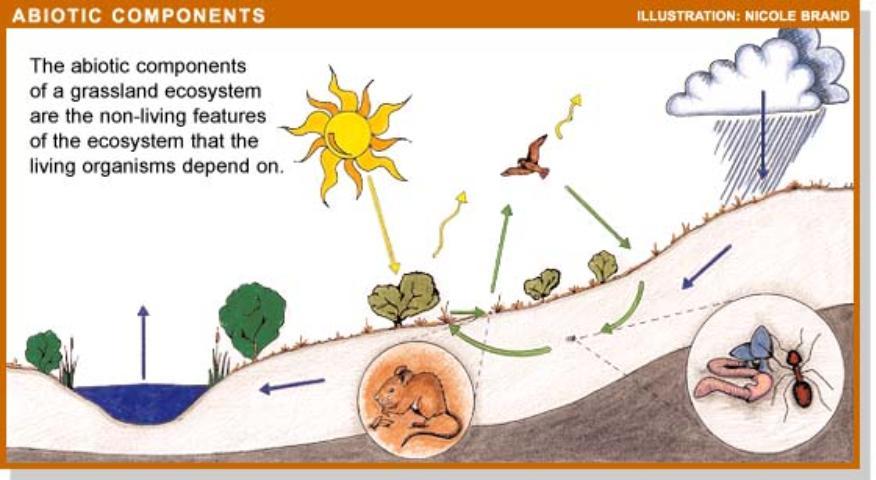 Can you list all the biotic and abiotic factors in this picture?
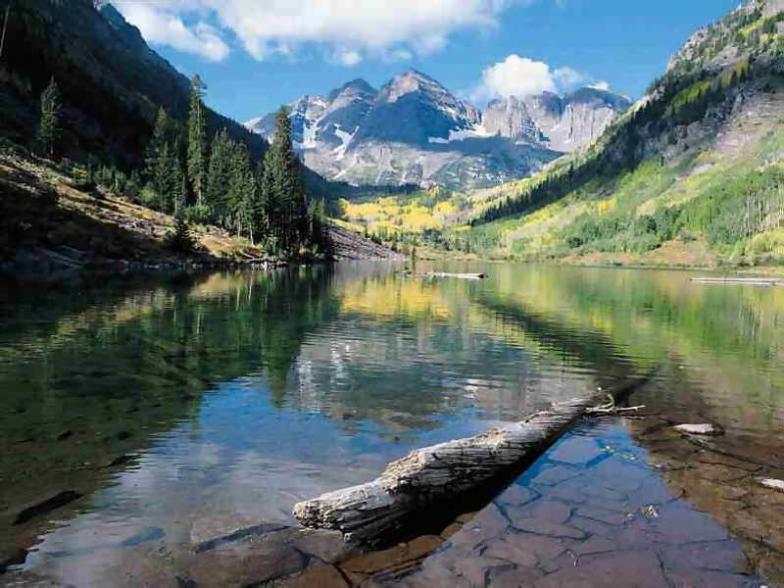 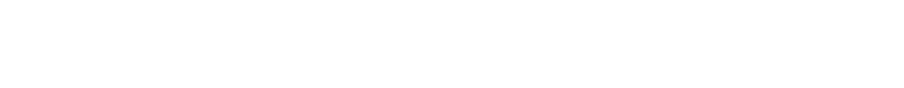 AUTOTROPHS (PRODUCERS) - synthesize food from sunlight or chemicals
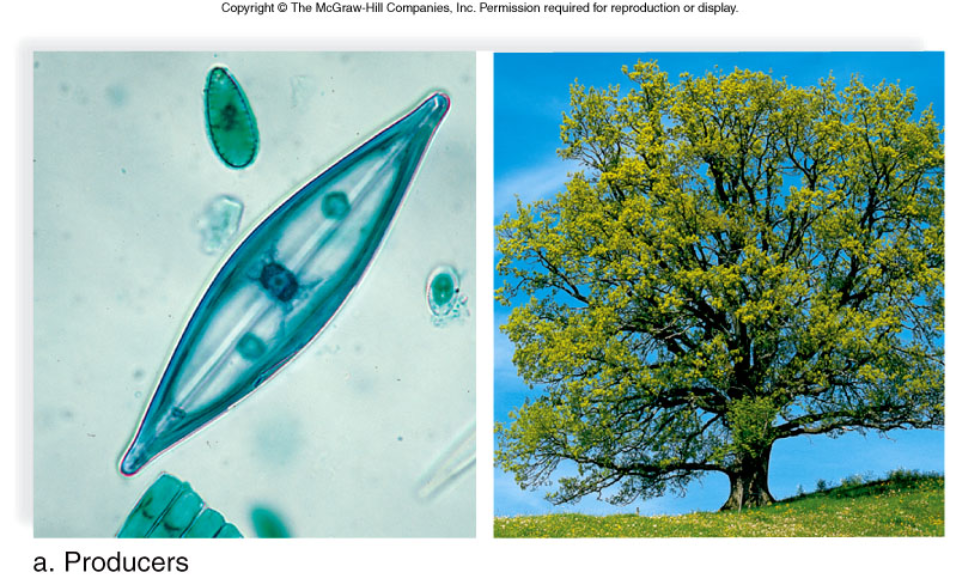 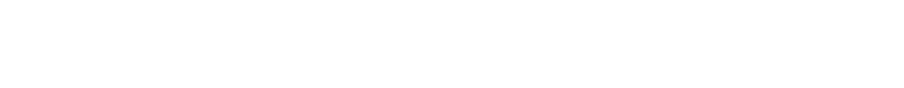 HETEROTROPHS (CONSUMERS) - gain energy from feeding on other organisms
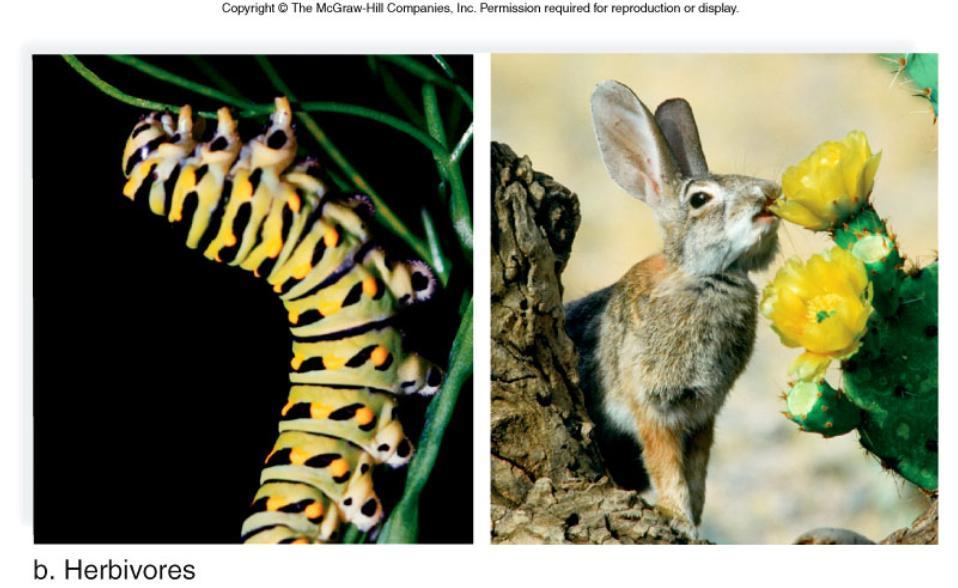 OMNIVORES
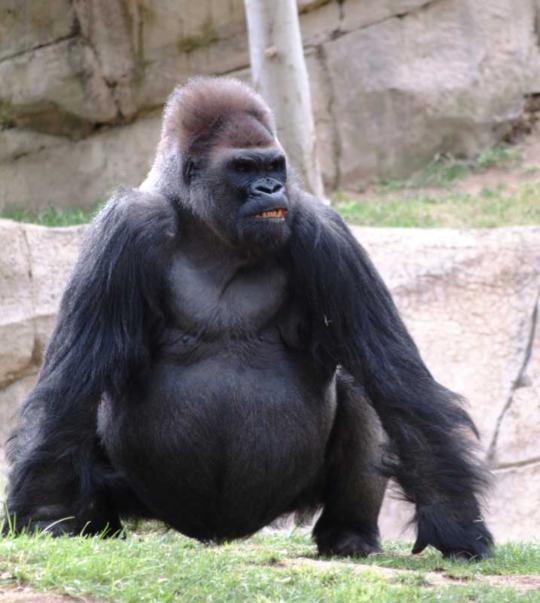 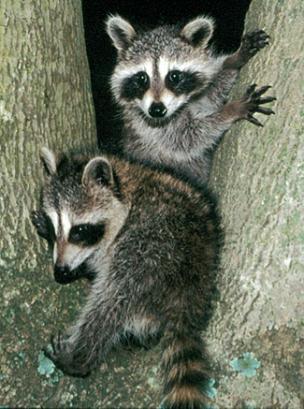 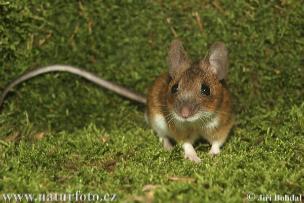 Figure 48.2c
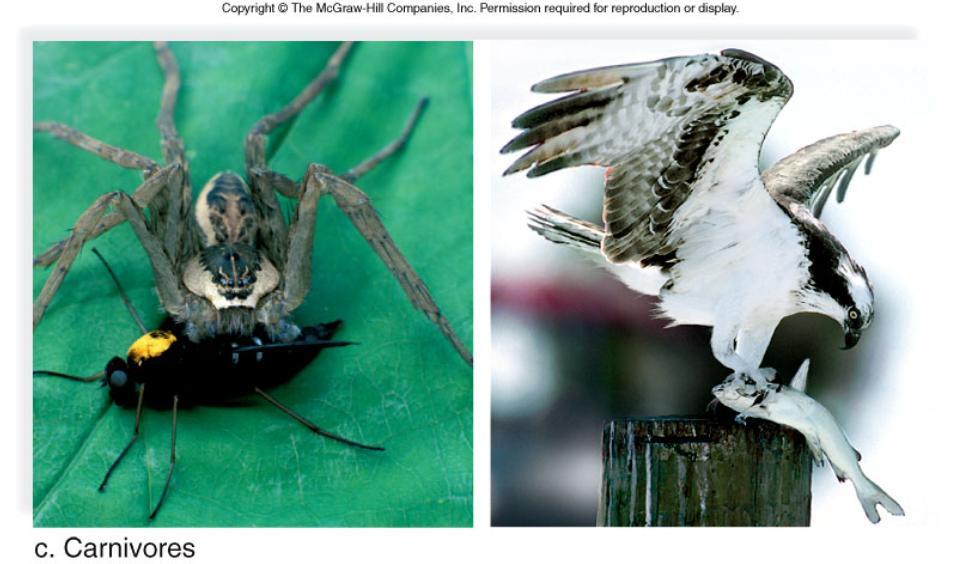 Detritivores
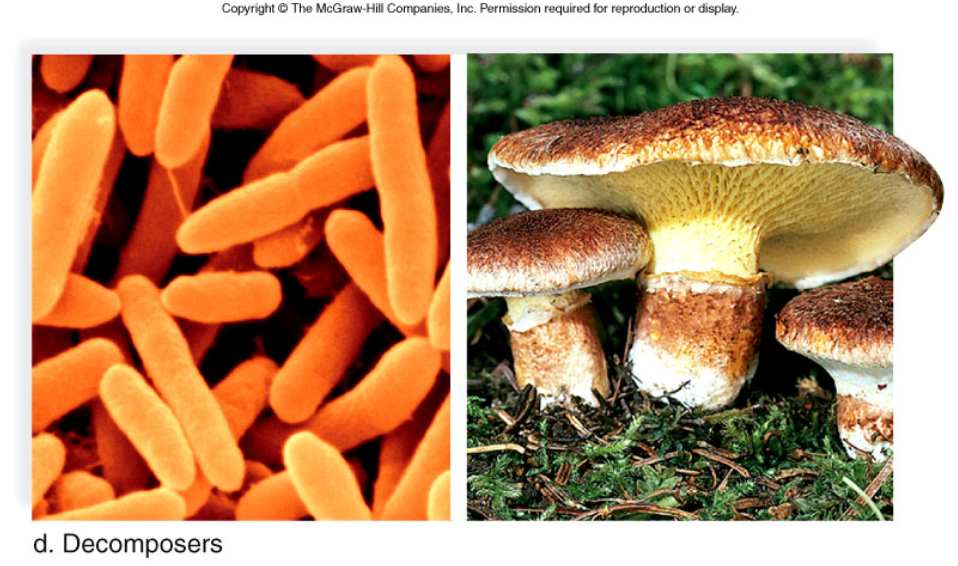 ENERGY FLOW

- energy flows through an ecosystem starting from the sun, then to the producers and consumers. At each level, some of the energy is lost as heat
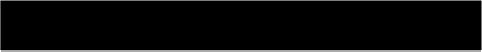 LAW OF THERMODYNAMICS
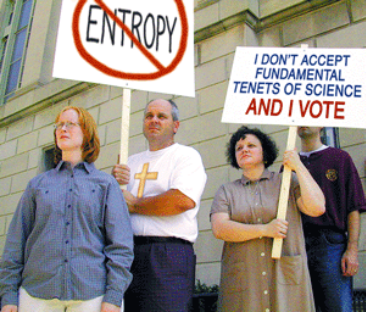 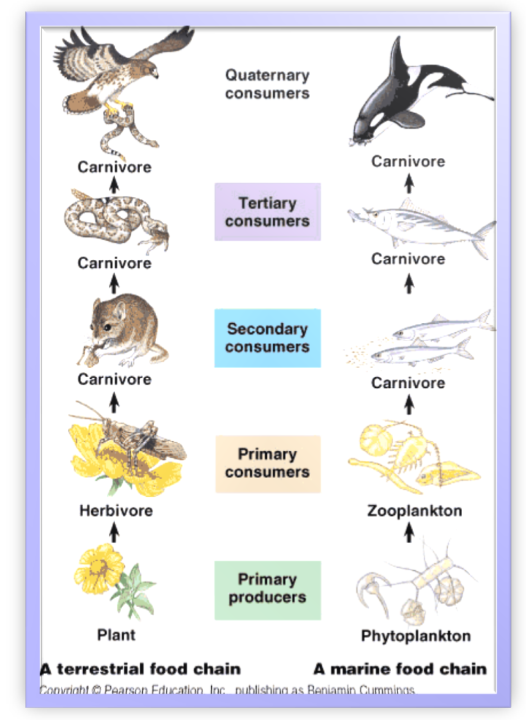 Food Webs (& Food Chains) 
- illustrate flow of energy in a system

Plants  Caterpillars  Sparrows  Hawks
Trophic levels - the level of nourishment within a chain or a web, there should be fewer organisms as you go up each level
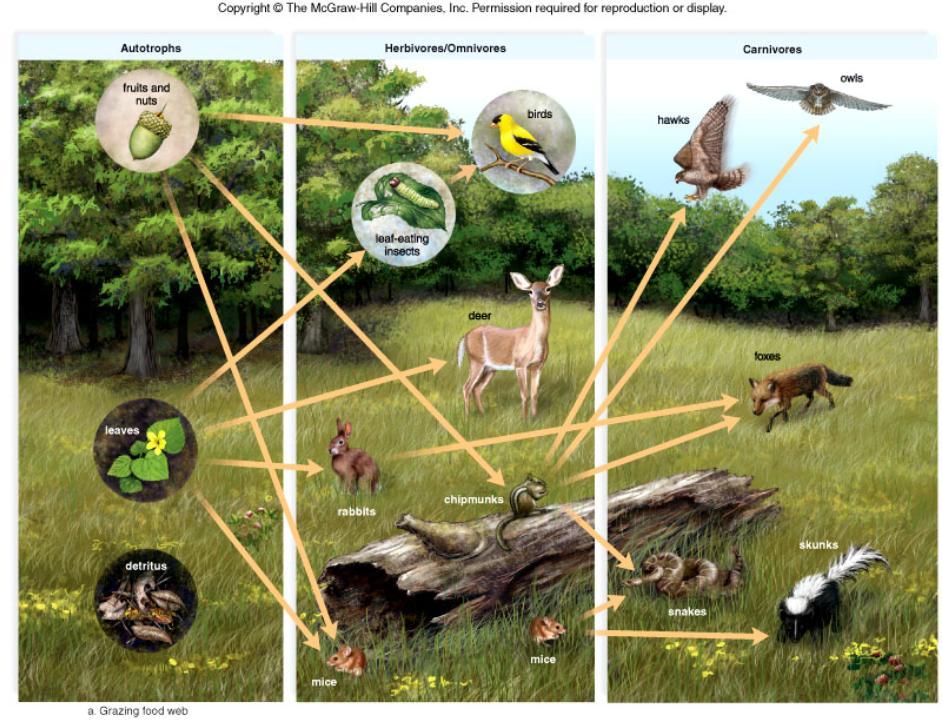 Figure 48.5a
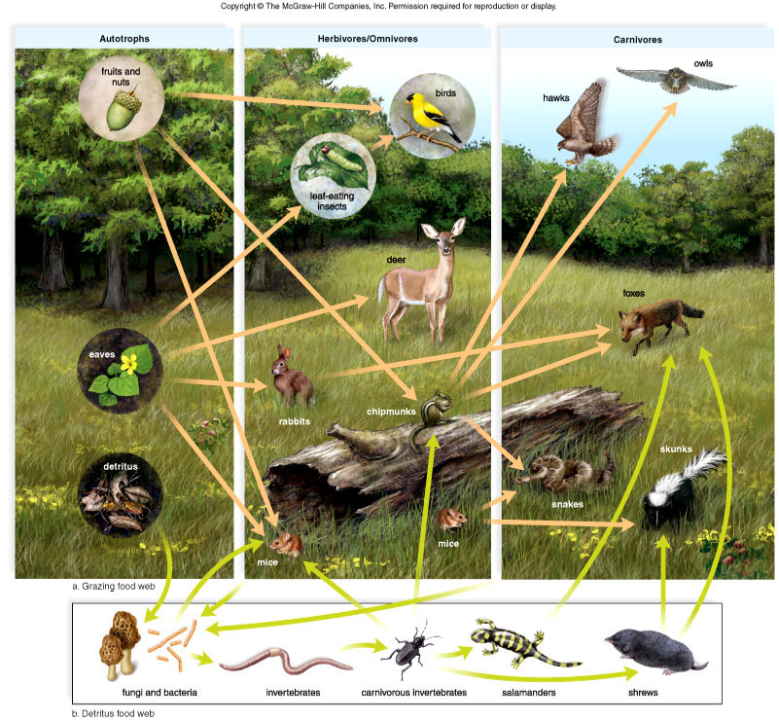 Figure 48.5
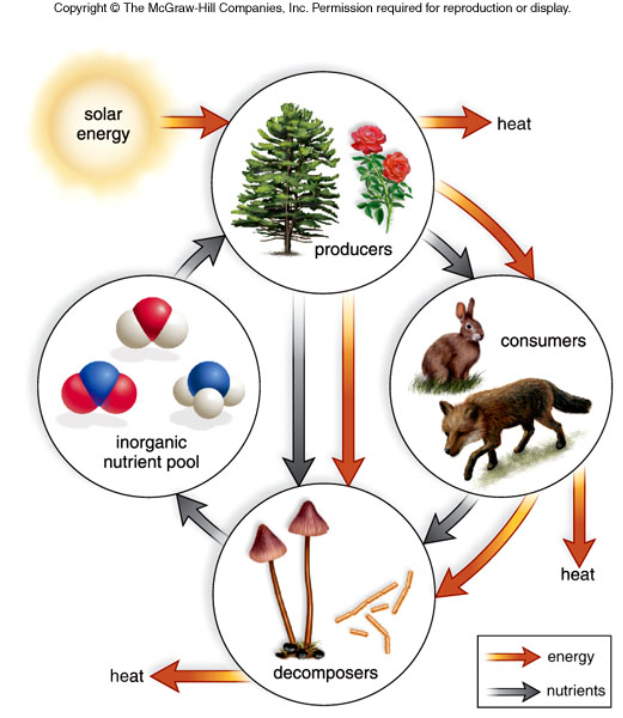 Figure 48.3
ECOLOGICAL PYRAMIDS
Pyramid of Numbers
Indicate individual numbers of a population
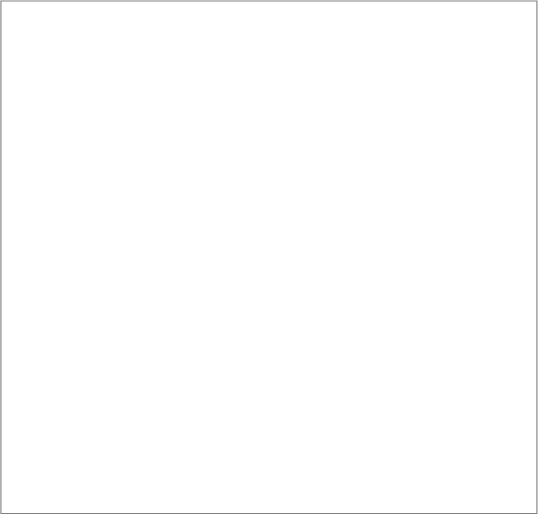 Pyramid of Biomass
Indicate weight (dry mass) of a population
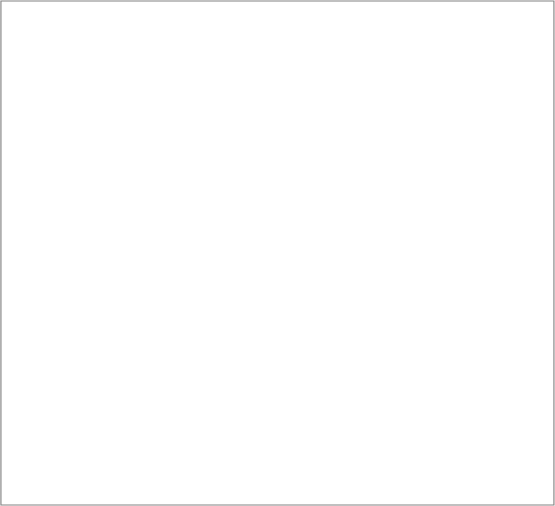 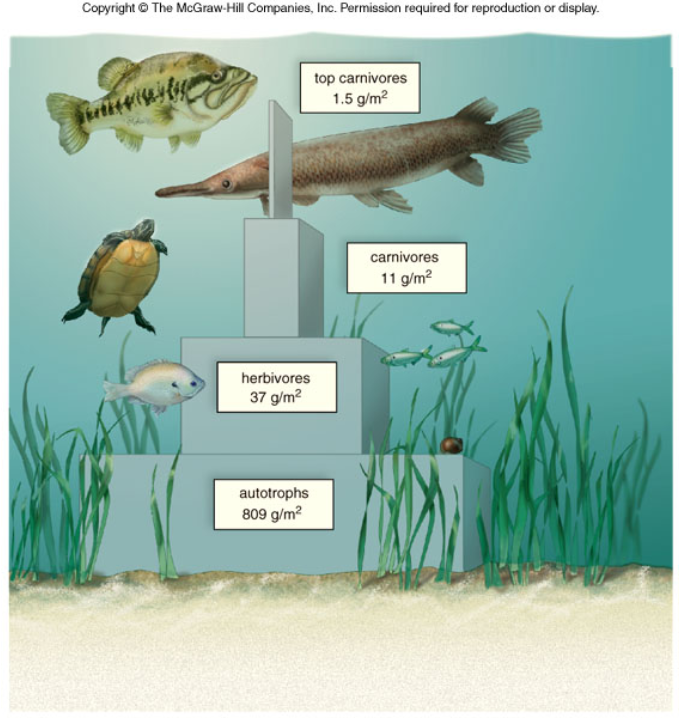 Figure 48.6
More Pyramids
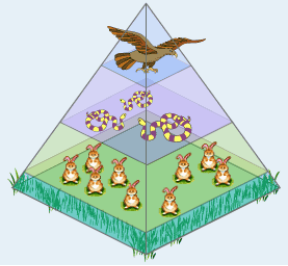 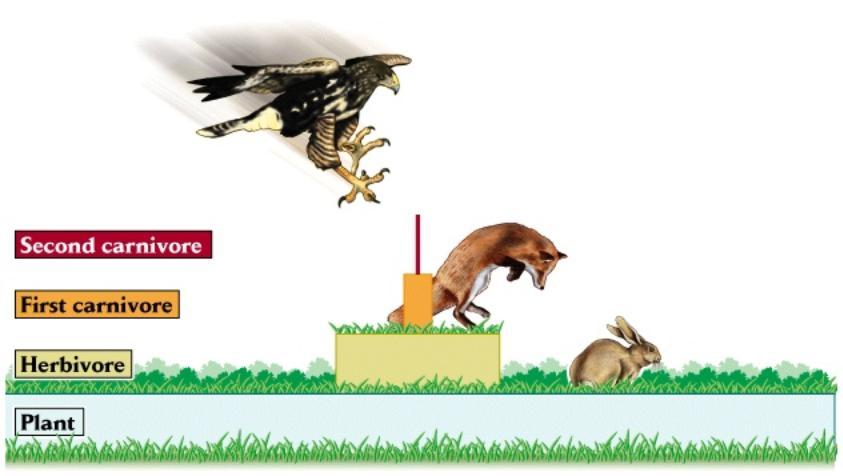 Is this a pyramid of numbers or biomass?
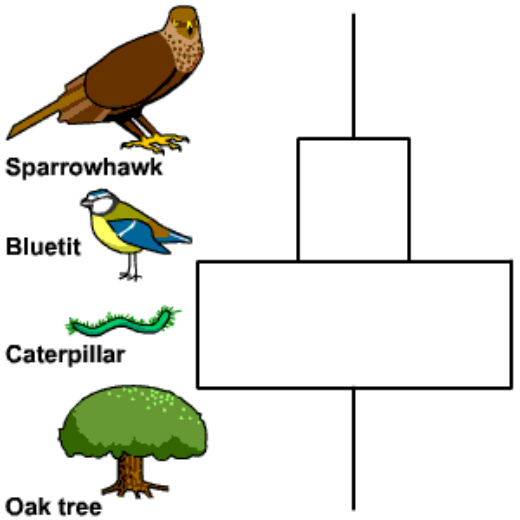 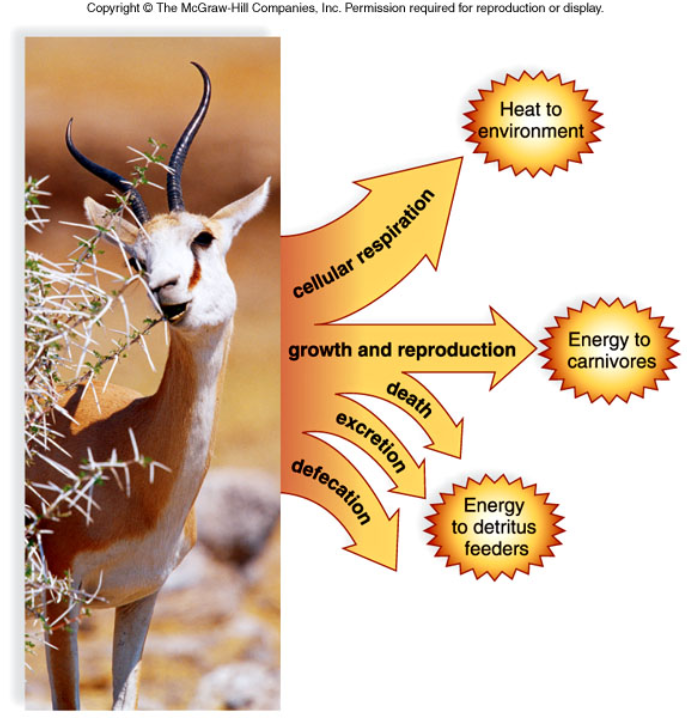 Figure 48.4
48.3 Biogeochemical Cycles
Carbon Cycle
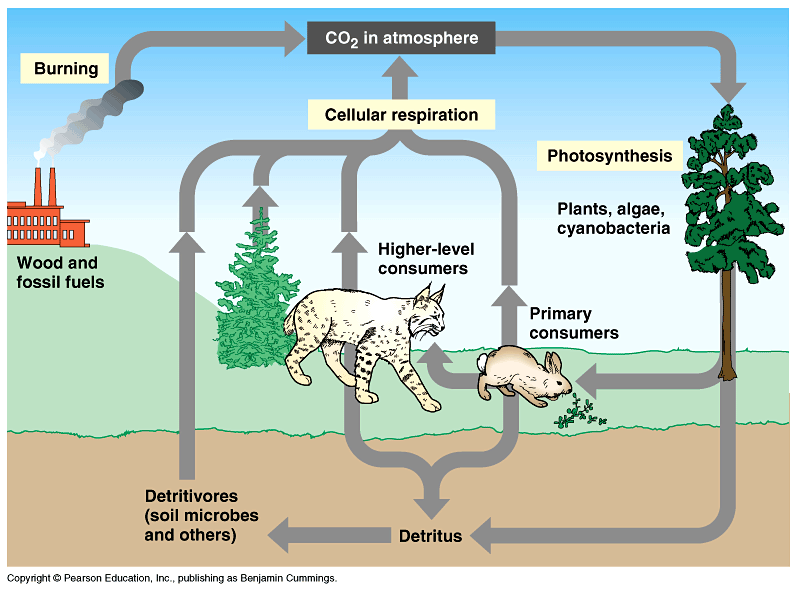 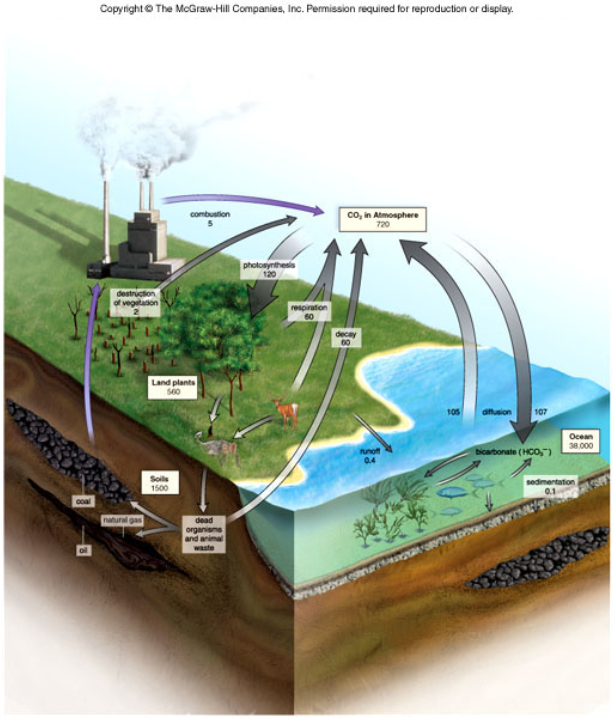 Figure 48.9
Phosphorous Cycle
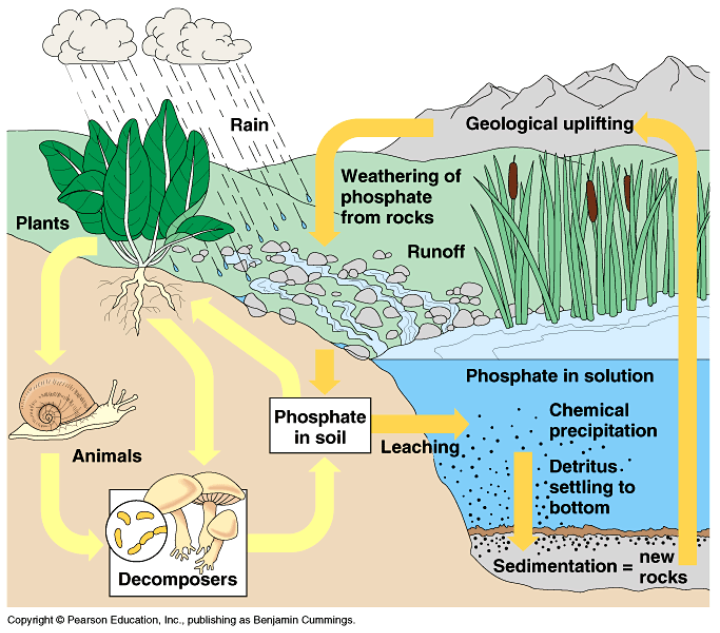 Water Cycle
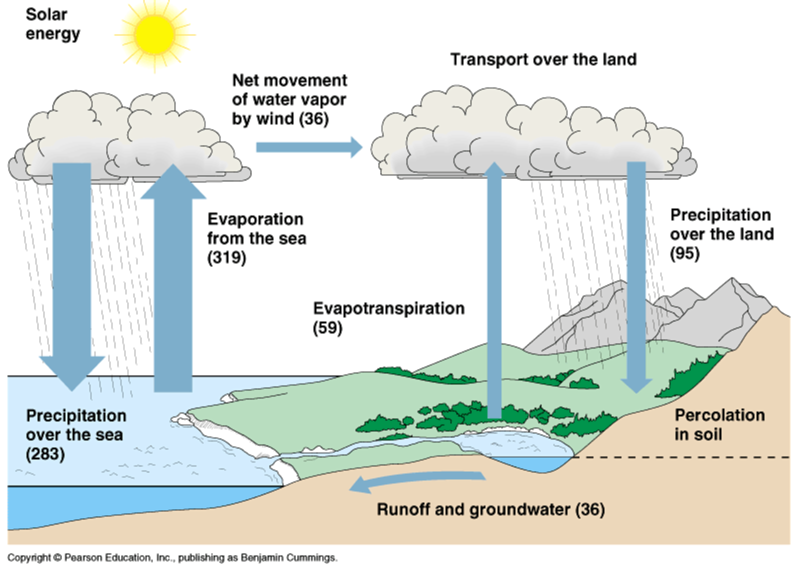 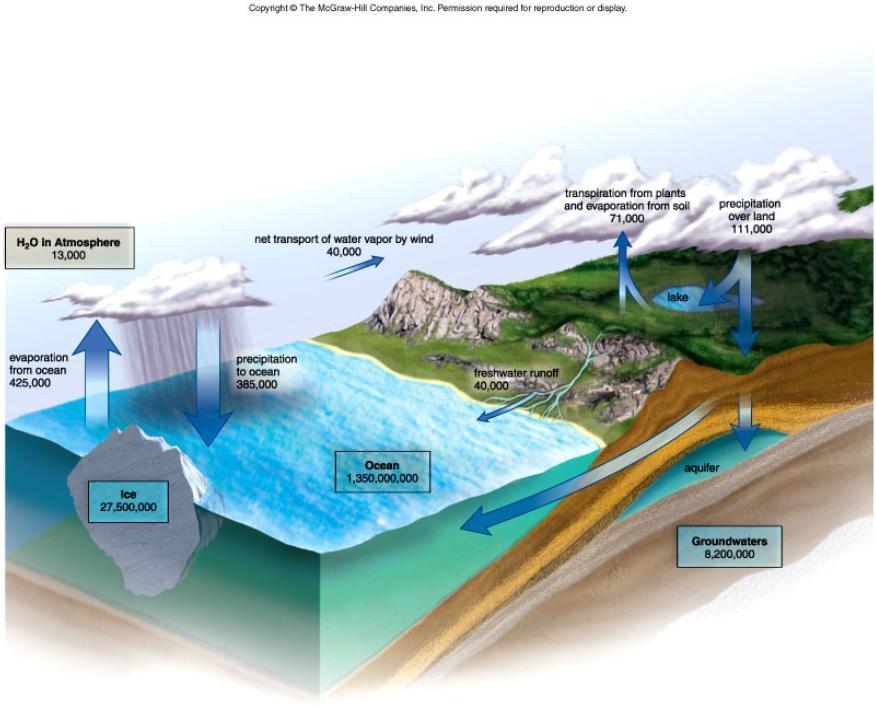 Figure 48.8
Nitrogen Cycle
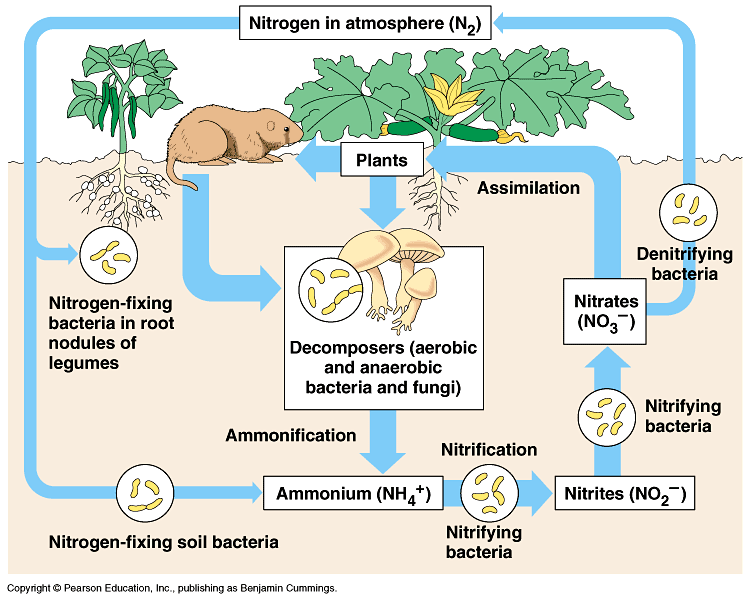 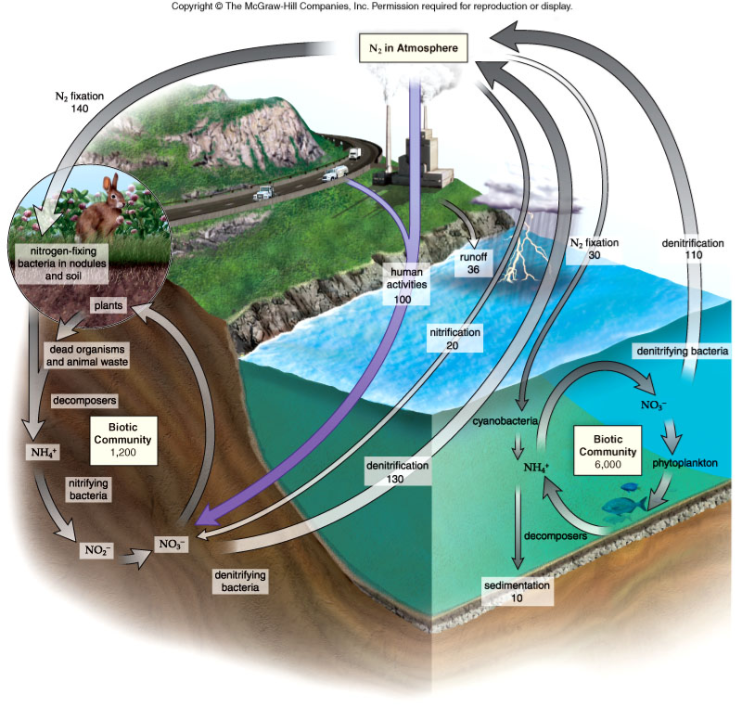 Figure 48.11
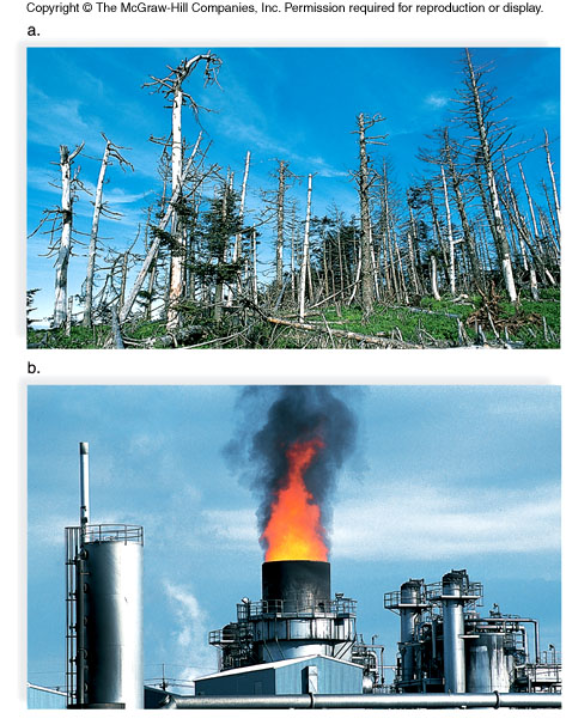 Human Effects on the Environment
Habitat Destruction

Air Pollution
Water Pollution
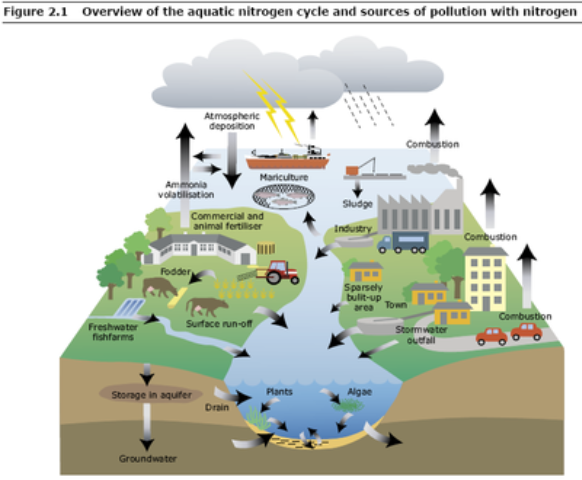 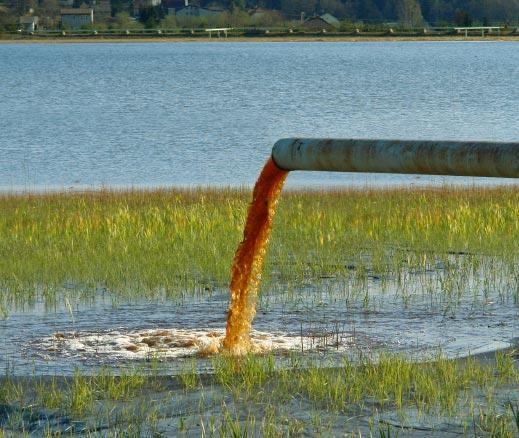 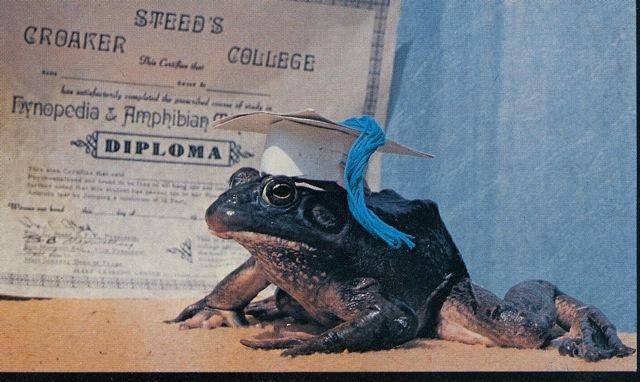 Frogs are BIOINDICATORS

The health of a frog population mirrors the health and pollution levels of the environment
Eutrophication
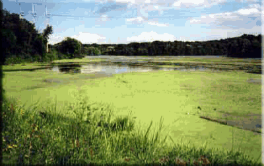 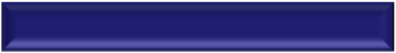 Eutrophication Video
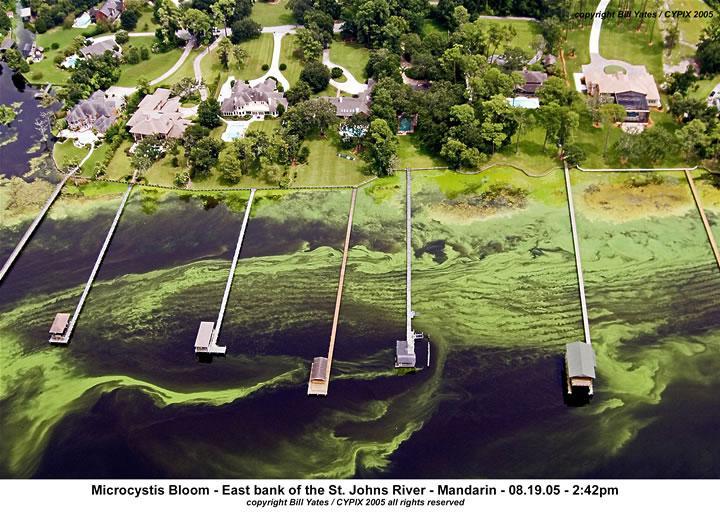 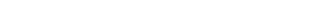 Air Pollution
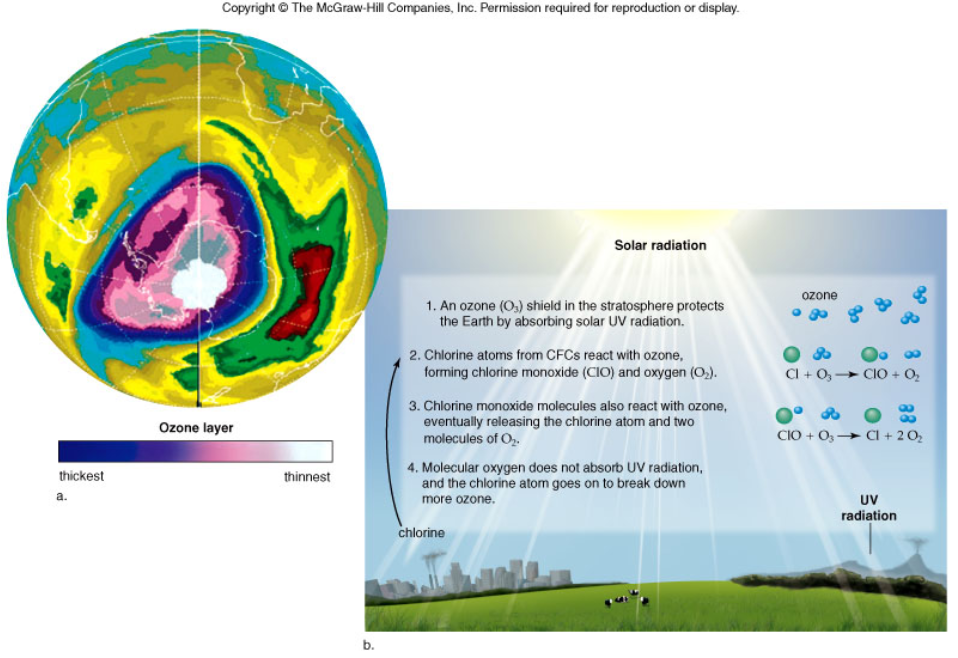 Biological Magnification
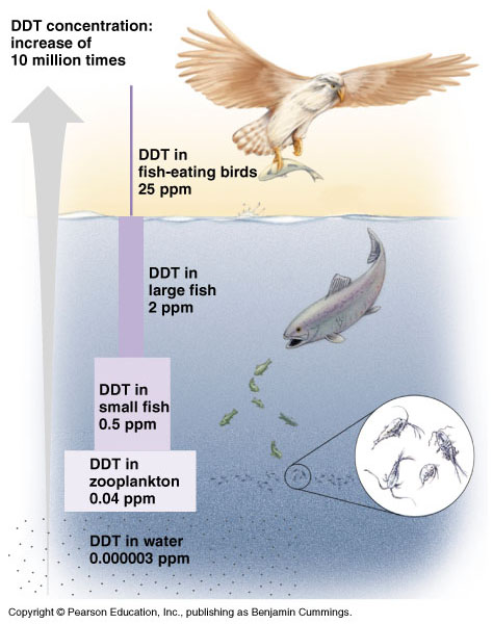 Greenhouse Effect
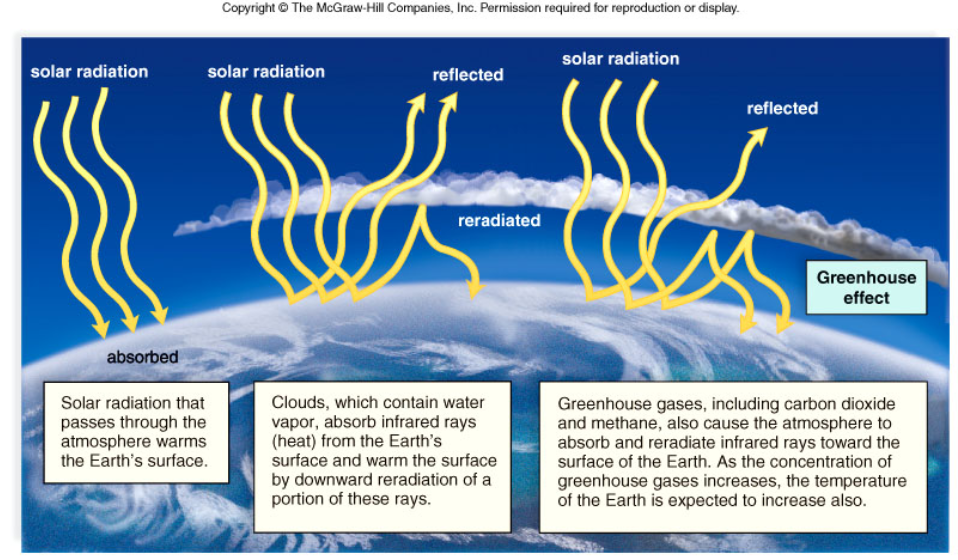 Climate Change
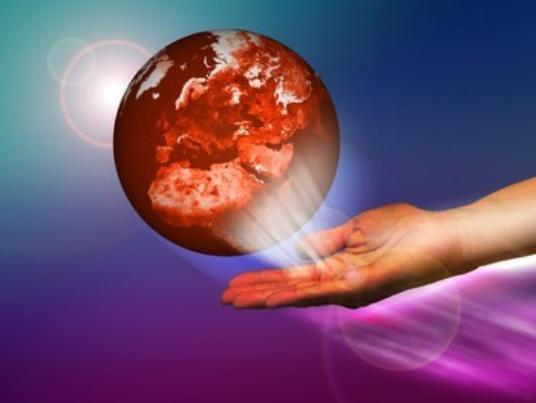 The temperature of the earth has changed since we have been recording weather data. The question is: Is the change part of a natural cycle, or is it caused by humans?
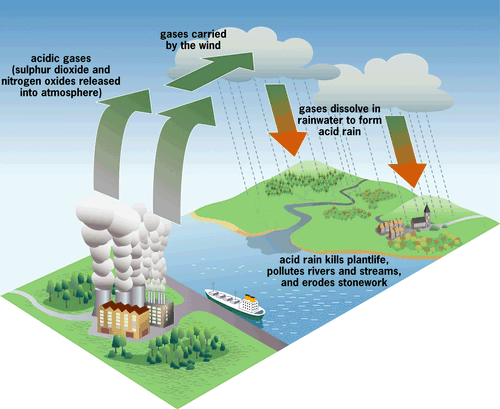 Other Issues
ACID RAIN - largely a result of pollution which caused water to become slightly acidic
emissions of sulfur dioxide (SO2) and oxides of nitrogen (NOx)react with atmospheric water and oxygen
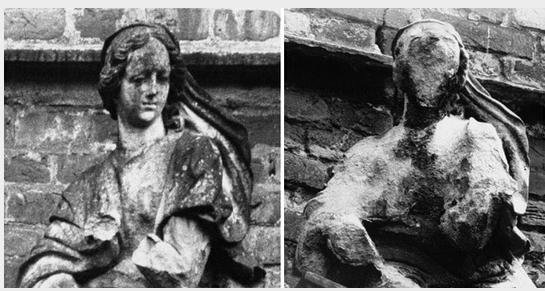 Loss of Diversity
The U.S. Endangered Species Act of 1973 attempted to identify and protect species that were on the verge of extinction

Recovery plans were enacted for many species and have seen success in some cases (Gray Wolf, Bald Eagle) 
 
- all managed by the E.P.A
There are a lot of different names for this one:

- endangered species- habitat destruction- extinction
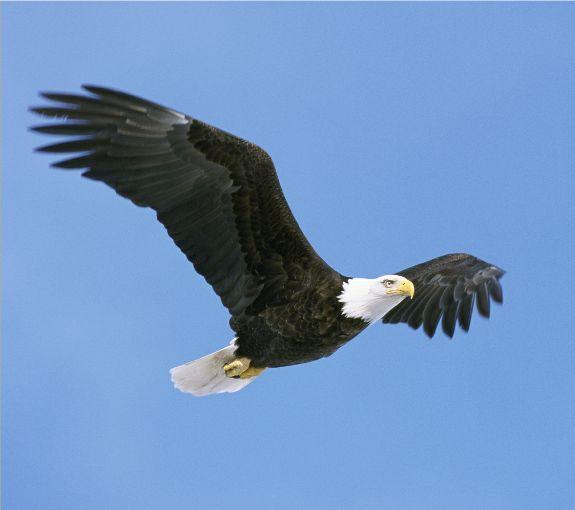 Environmental Protection Agency
Federal laws designed to protect the environment and manage wildlife resources

1.  Endangered Species Act2.  Clean Air Act3.  Animal Welfare Act

 
The E.P.A. has often gone against other groups in the country, such as corporate industry, ranching, logging, and farming.

The current issues with climate change has the E.P.A. poised to limit carbon emissions.  Good or bad idea?
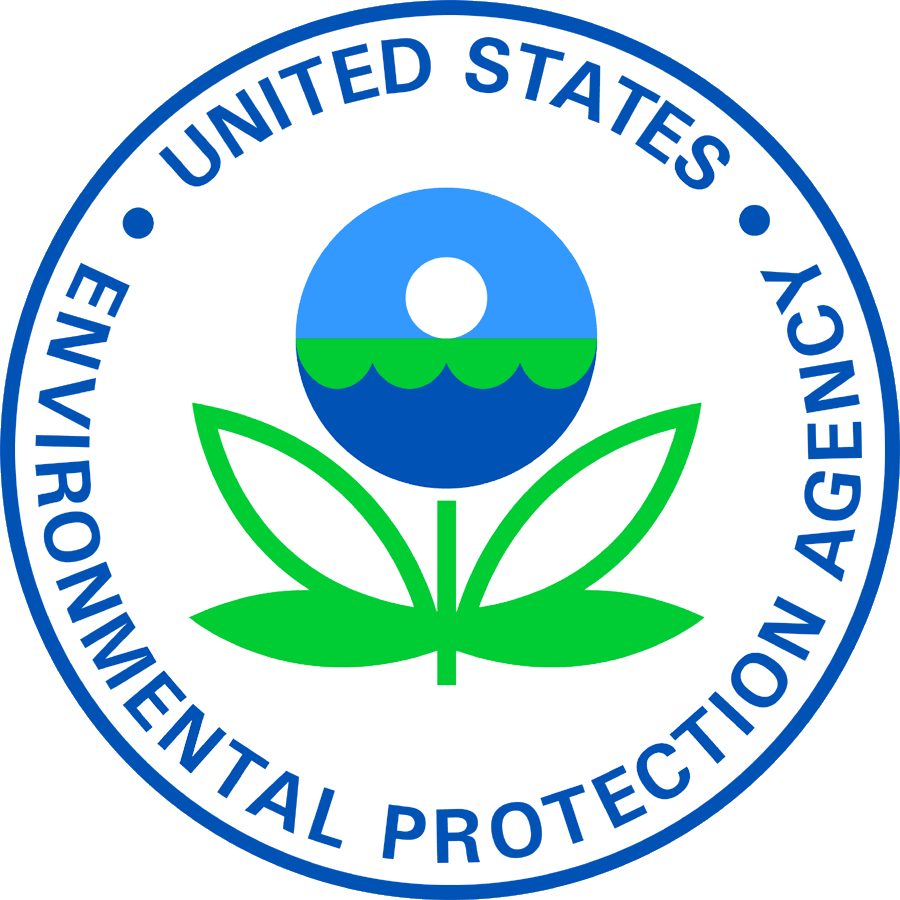 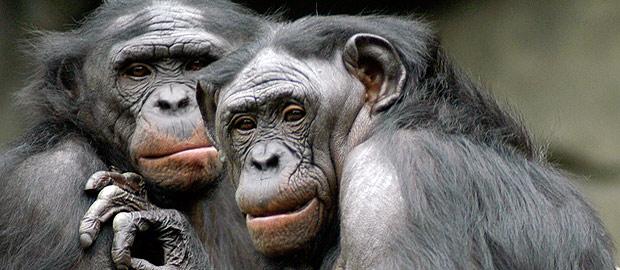 C.I.T.E.S.
Convention of International Trade in Endangered Species is an international organization that attempts to control the illegal export and import of endangered species.  

It is illegal to import animals (or parts) of animals that have been identified by CITES.  This includes

- ivory, feathers, rhino horns, or other parts that are sold on the black market- living specimens, baby orangutans, tigers...etc

Check out bagheera.com for information on world efforts to slow the extinction of species
Department of Natural Resources
Each state manages its own natural resources, such as river systems, state parks, endangered wildlife.  State systems also tend to work closely with education to support sustainable use of natural resources. 
 
These departments are usually responsible for providing permits for fishing, hunting 

Check out Illinois DNR  for info on the services they offer
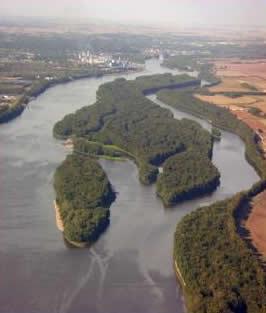 Companion Animal Management
Missouri Anti-Puppy Mill Law, Prop B
If you buy a puppy, you may be contributing to this problem.  Be sure to find a reputable breeder and view their facilities before buying.

Or better yet, ADOPT from a local shelter, use petfinder.com to help you find the perfect companion.
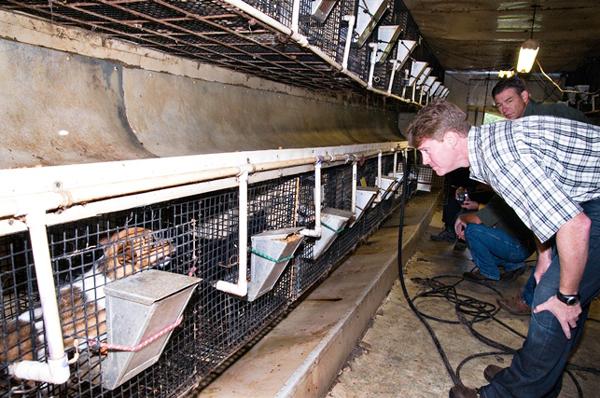 A puppy mill, sometimes known as a puppy farm, is a commercial dog breeding facility that is operated with an emphasis upon profits above animal welfare and is often in substandard conditions regarding the well-being of dogs in their care.
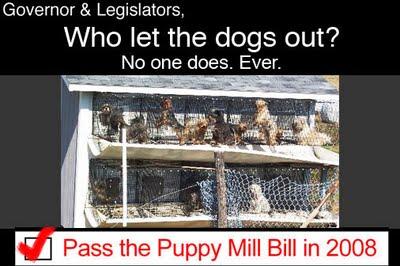 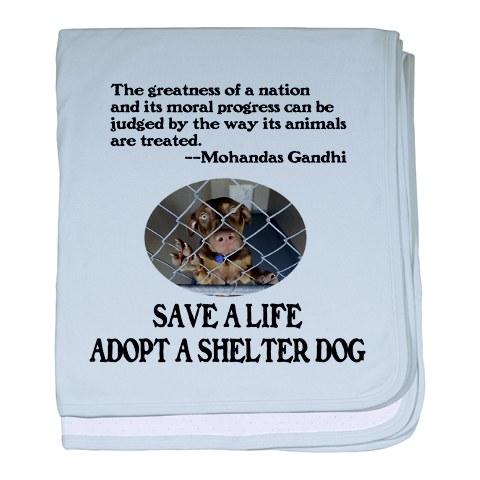 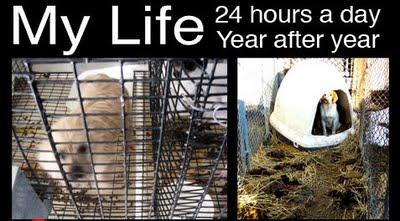 The Animal Welfare Act was signed into law in 1966. It is the only Federal law in the United States that regulates the treatment of animals in research, exhibition, transport, and by dealers.
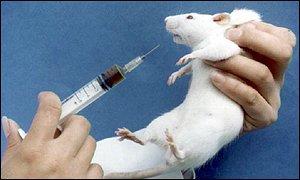 Animal Cruelty Laws vary by state
Read law cases at
 
animallaw.com
Law in Illinois 
 
Neglect of Owner's Duties: Fine up to $1500, imprisonment up to 6 monthsCruel Treatment: Fine up to $2500, imprisonment under 1 year.Aggravated Cruelty: Fine up to $25,000, imprisonment from 1-3 years, 1 year probation.Animal Torture: Fine up to $25,000, imprisonment from 2-5 years, 1 year probation.
In 1976, Congress outlawed interstate promotion of animal fights and the transportation of animals across state lines for fighting, with penalties of up to a year in prison and a $5,000 fine. The fine was later increased to $100,000.
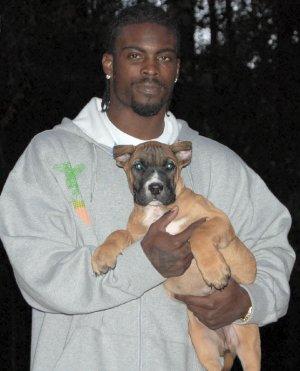 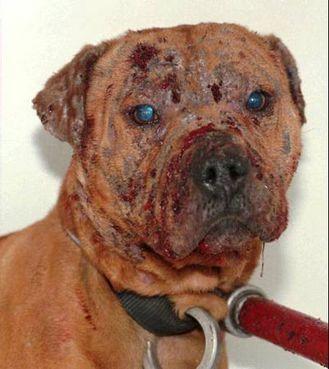 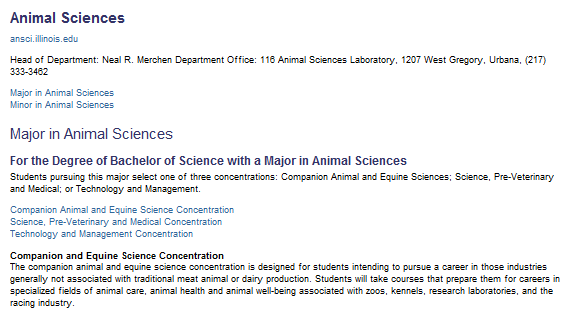 U of I Course Information: Animal Sciences